Role of women in early REDD+ implementation
Anne Larson, Amy E. Duchelle Therese Dokken, 
Andina Auria Dwi Putri
COP21 Gender Day - Paris, France - 09 December 2015
a.duchelle@cgiar.org
Emergence of subnational REDD+ initiatives
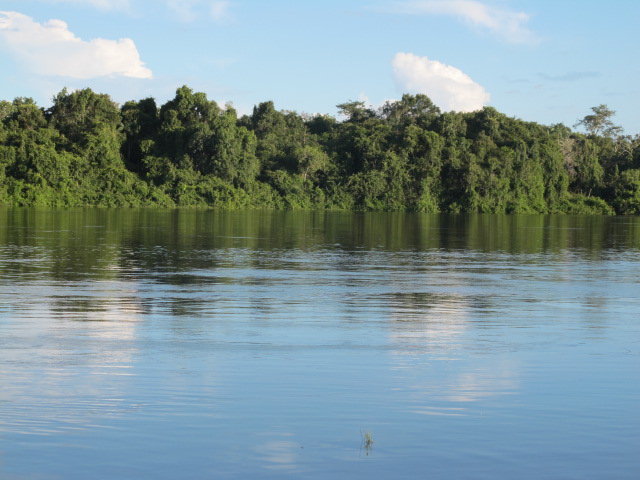 Since 2007, hundreds of subnational REDD+ initiatives have emerged in the tropics

On-the-ground evidence for how local people could benefit or lose from REDD+, particularly in relation to respect for local rights, participation and enhancement of livelihoods
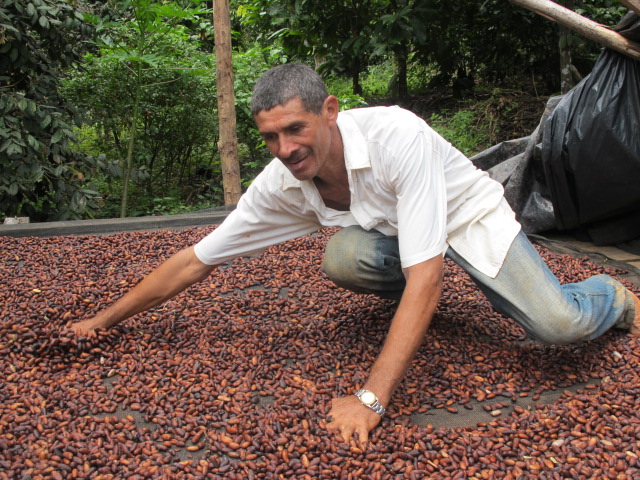 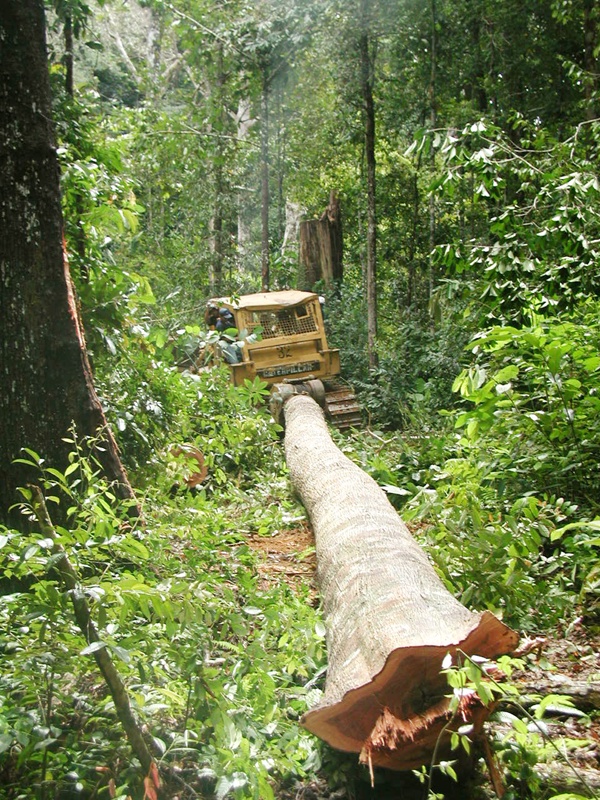 CIFOR’s Global Comparative Study: GCS-REDD+
To support REDD+ policy arenas and practitioner communities with:
 information
 analysis
 tools 
  To promote 3E+ outcomes: 
 effectiveness
 efficiency
 equity and co-benefits
GCS Structure
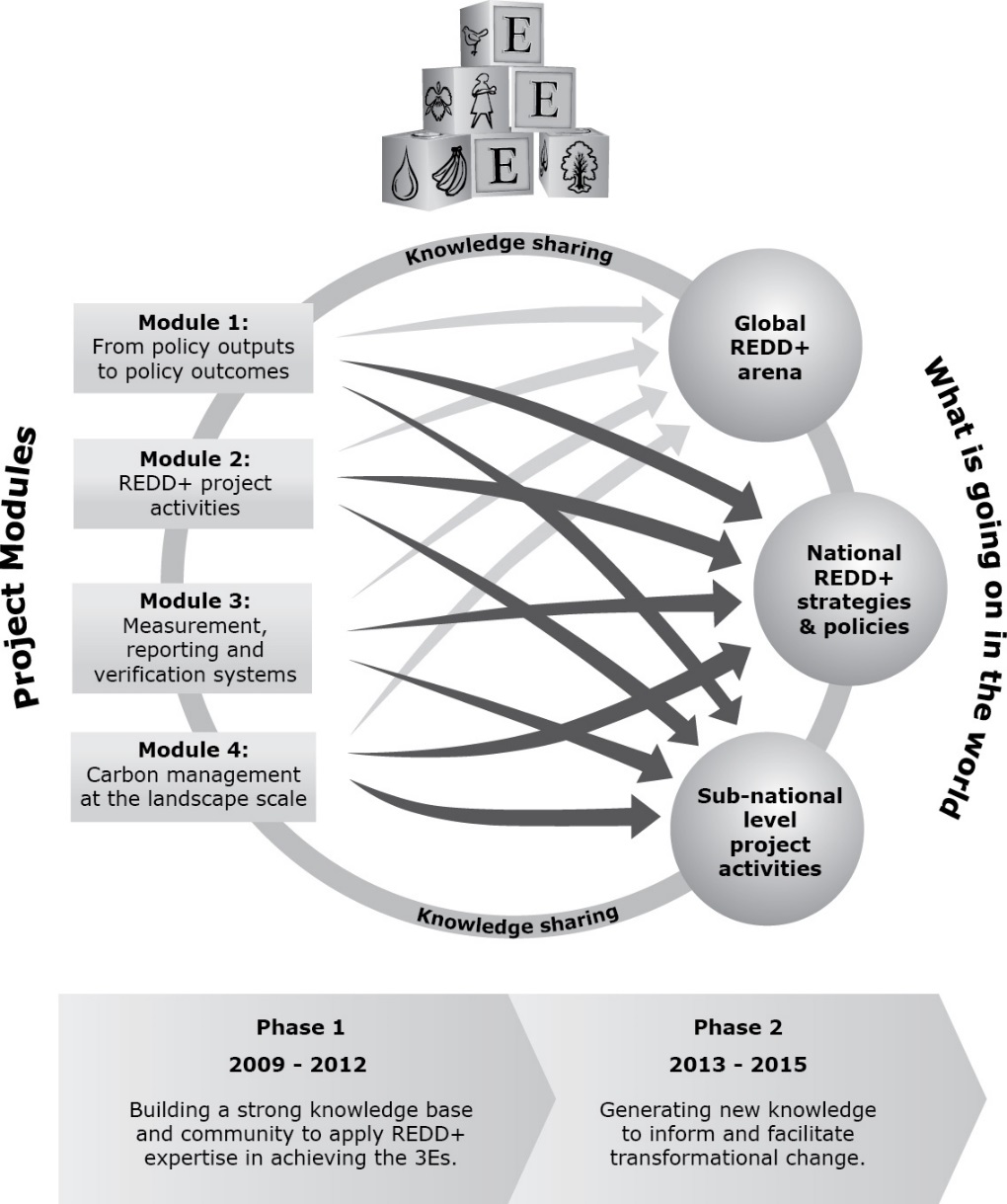 REDD+ policies and processes (M1)
Subnational REDD+ initiatives (M2)
Monitoring and reference levels (M3)
Carbon in the landscape and multilevel governance (M4)
Knowledge sharing (M5)
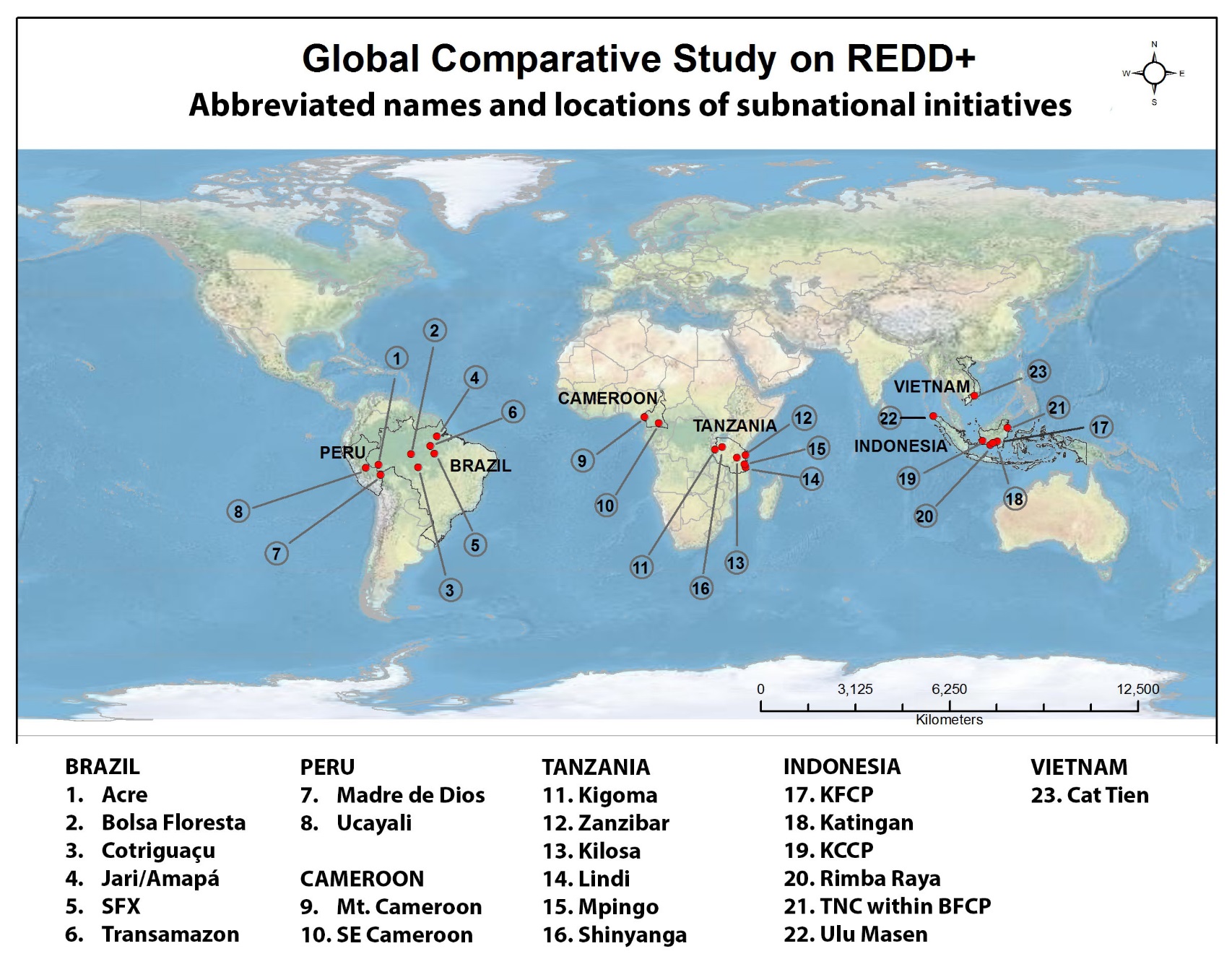 6 countries - 22 sub-national REDD+ initiatives 
150 villages – 4,000 households
Subnational REDD+ Initiatives (GCS M2)
Through its BACI method, M2 will provide empirical evidence of  what is succeeding and failing in REDD+ with respect to effectiveness, efficiency, equity, and co-benefits (livelihoods, governance, biodiversity)
Control
After
Control
Before
IMPACT
Intervention
After
Intervention
Before
2010 / 2011
2013 / 2014
Mix of forest interventions at REDD+ sites
Local participation in REDD+
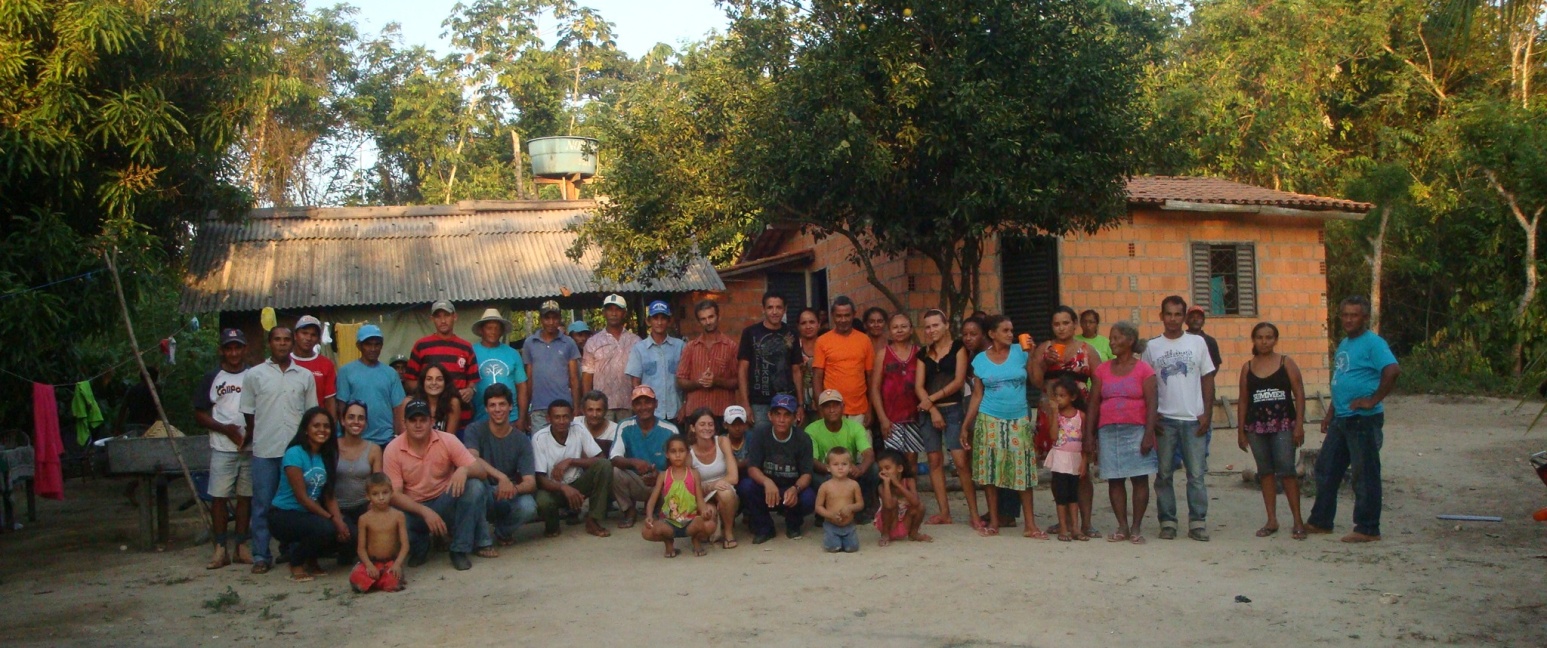 [Speaker Notes: Improved local knowledge of initiatives – especially among women’s groups and households at the study sites – but participation in REDD+ still lacking, especially among women]
Local perceptions of forest interventions in Brazil
Conclusions
Improved local knowledge of initiatives, but participation in REDD+ still lacking, especially among women

Women’s wellbeing may have been more negatively impacted by forest interventions in Brazil – need to understand reasons behind the responses

Need for gender-disaggregated data in impact evaluations.  Interventions that do not seek to address imbalances at the outset may be doomed to perpetuate them.
Financial support for GCS-REDD+:
Norwegian Agency for Development Cooperation, 
Australian Agency for International Development, 
European Commission, 
UK Department for International Development,
CGIAR Forests, Trees and Agroforestry (FTA) Programme.
Global Comparative Study on REDD+: http://www.cifor.org/gcs/

Forests and Gender: http://www.cifor.org/gender/